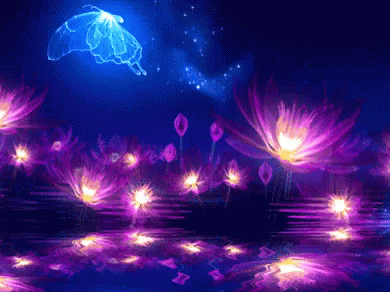 স্বাগতম
শিক্ষক পরিচিতি
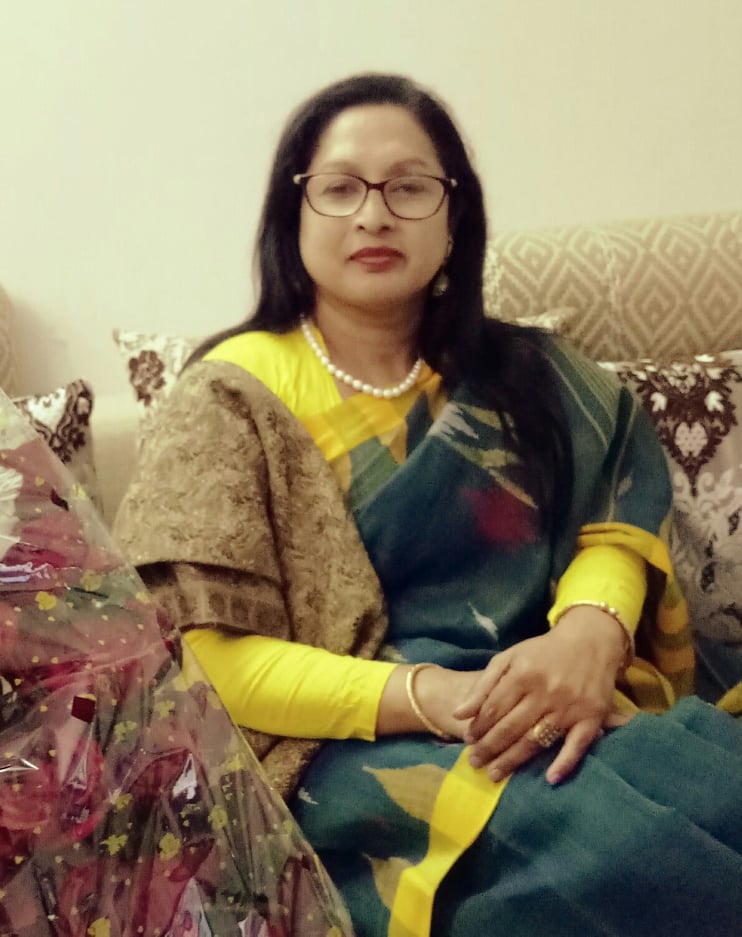 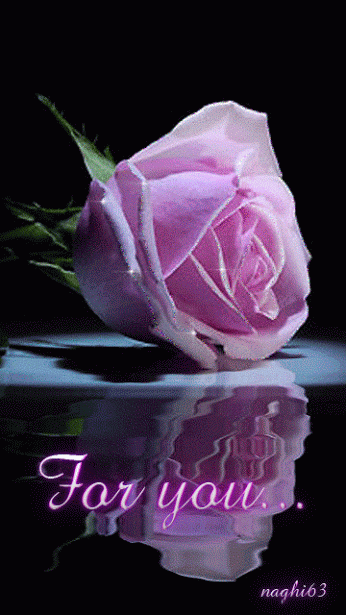 রেহানা পারভিন
সহকারী শিক্ষক 
জামতলা দাখিল মাদ্রাসা।
গোয়ালন্দ,রাজবাড়ী।
চলে এসো শিক্ষার্থীরা আমার বাংলা  ১ম পত্র ক্লাসে
পাঠ পরিচিতি
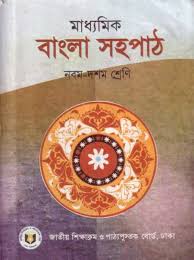 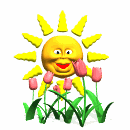 শ্রেণিঃ দশম
বিষয়ঃ বাংলা সহপাঠ
বলতে পার এটা কিসের ছবি?
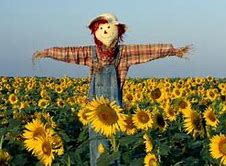 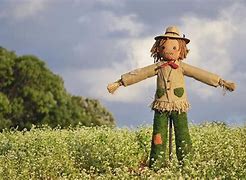 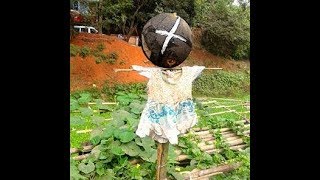 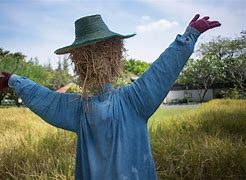 আমাদের আজকের পাঠ
কাকতাড়ুয়া উপন্যাস
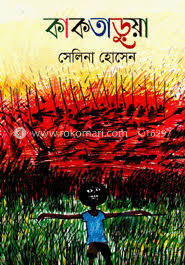 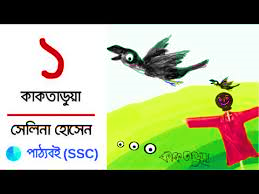 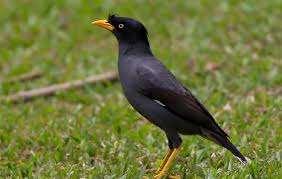 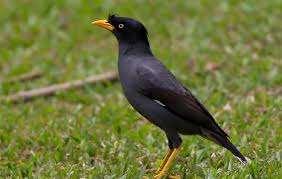 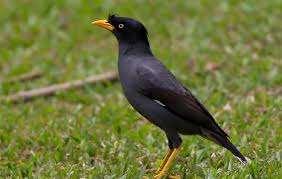 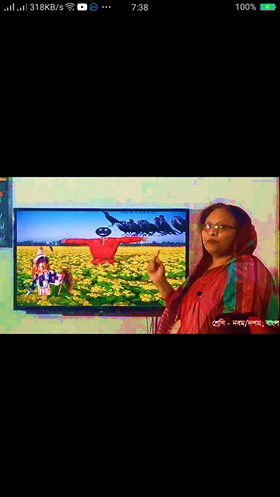 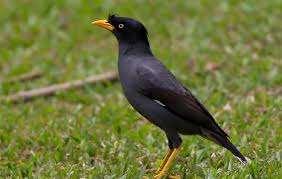 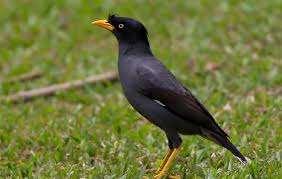 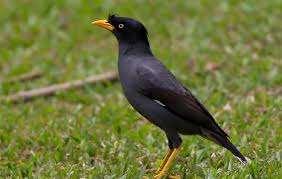 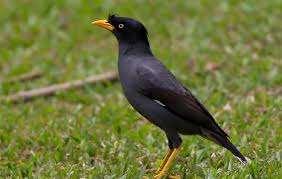 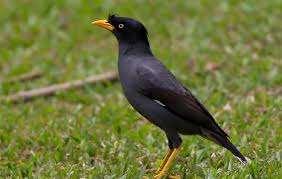 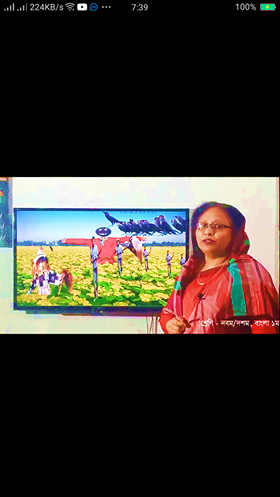 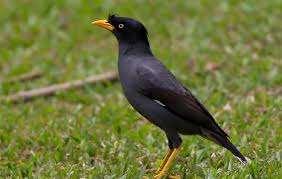 শিখনফল
এই পাঠ শেষে শিক্ষার্থীরা--
১। কাকতাড়ুয়া উপন্যাসের লেখকের পরিচয় দিতে পারবে,
২। উপন্যাসের পরিচিতি বলতে পারবে,   
৩ । দেশ প্রেমে উদ্বুদ্ধ হবে।
লেখক পরিচিতি
উপন্যাসিক পরিচিতি
জন্মঃ
 ১৪ জুন ১৯৪৭
পুরস্কারঃ একুশে পদক, বাংলা একাডেমি সাহিত্য।
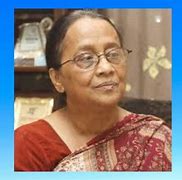 পিতাঃ
মোশাররফ হোসেন
মাতাঃ 
মরিয়ম্নেছা বকুল
তাঁর রচনাঃ 
উপন্যাস-৩৩টি,  ছোটদের-২৫টি।
সেলিনা হোসেন
সেলিনা হোসেন রচিত গ্রন্থাবলি
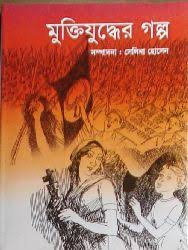 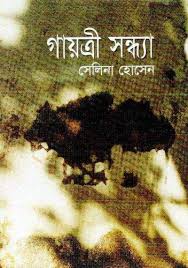 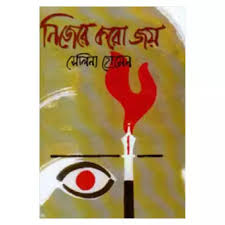 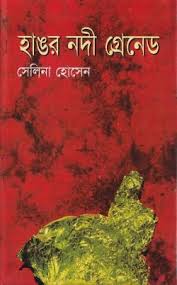 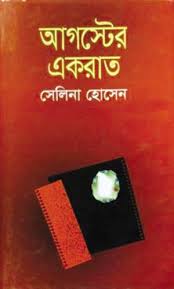 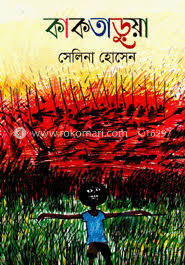 বলতে পারো এগুলো কিধরনের বইয়ের  ছবি?
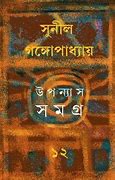 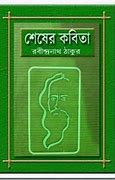 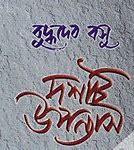 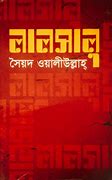 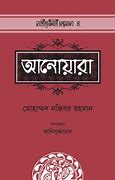 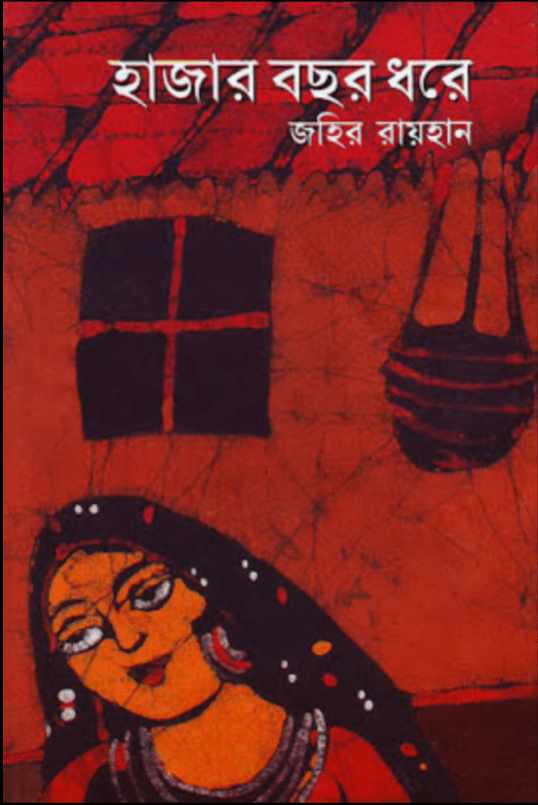 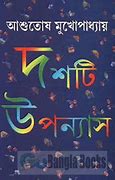 উপন্যাসের সংক্ষিপ্ত পরিচিতি
উপন্যাসের বুৎপত্তিগত অর্থ (উপ+নি+অস+অ)= উপন্যাস
‘উপ’ উপসর্গের সাথে যুক্ত হয়েছে ন্যাস,।আর এই ন্যাসই হচ্ছে বিন্যাস 
চরিত্রের চিত্রায়নকে ই বলা হয় উপন্যাস ।

উপন্যাসের শব্দ সংখ্যা কমপক্ষে -২৫,০০০ শব্দ হতে হবে।
যে সব উপাদানের ভিত্তিতে গড়ে ওঠে
কাহিনী/ গল্প
ঔপন্যাসিকের জীবন দর্শন ও জীবনানূভূতি
চরিত্র
উপন্যাসের  বৈশিষ্ট্য
দৃশ্য/ পরিবেশ
ভাষা
বর্ণনা ভঙ্গি
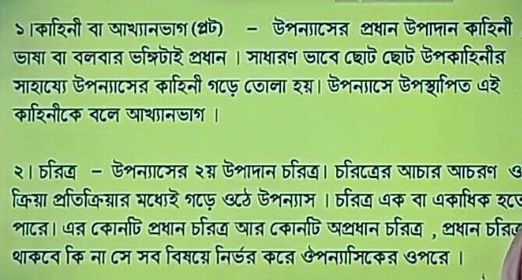 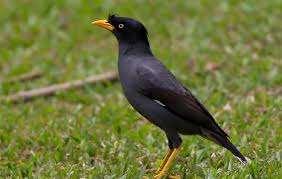 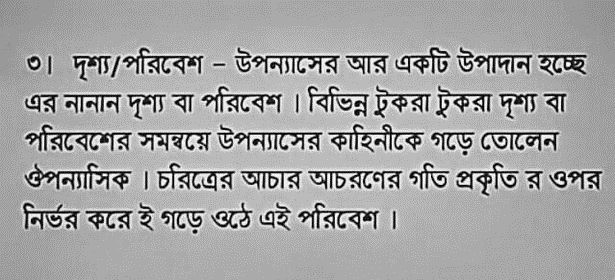 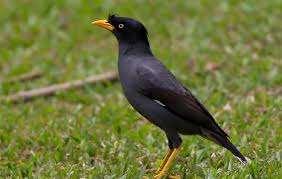 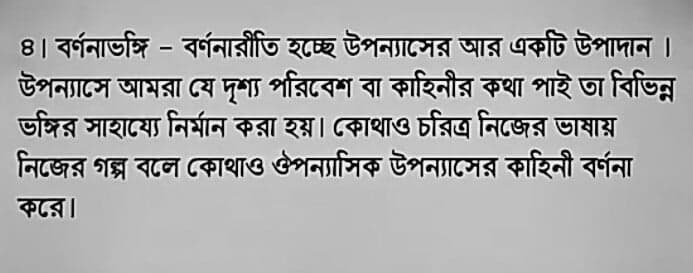 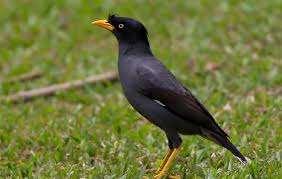 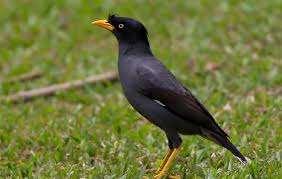 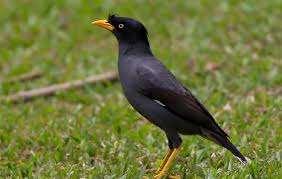 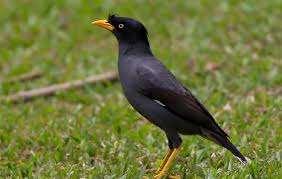 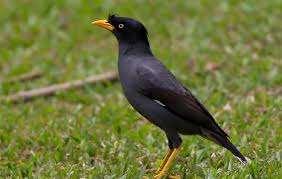 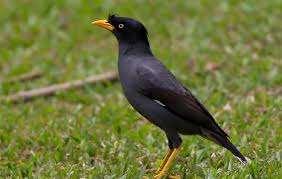 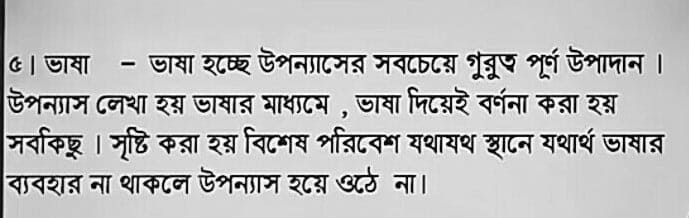 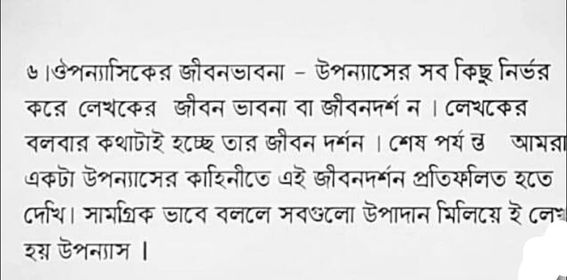 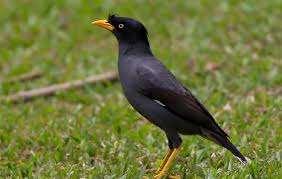 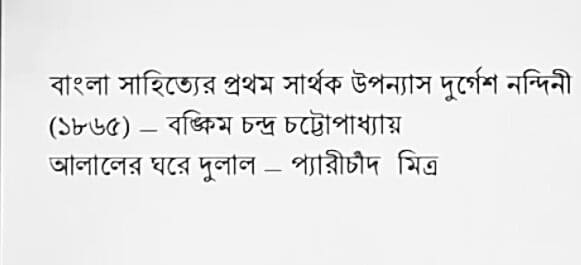 একক কাজ
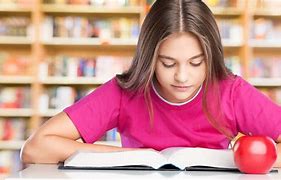 তোমার জানা পাঁচটি সামাজিক উপন্যাসের নাম লেখ?
বাড়ির কাজ
উপন্যাসের  বৈশিষ্ট্য গুলি লিখে আনবে ।
এতোক্ষণ ক্লাসে থাকার জন্য সবাইকে
সকলকে ধন্যবাদ
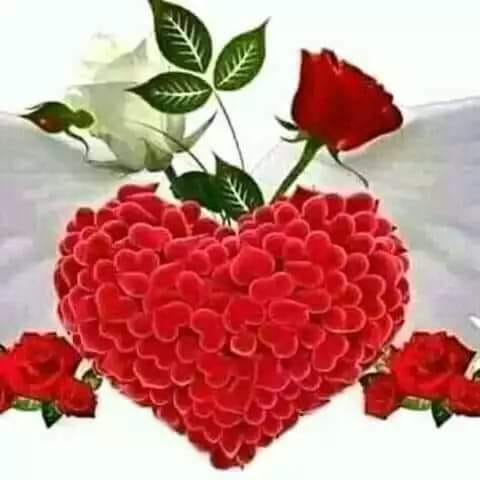